eポスターは
このページに作成してください。
（作成時は、このテキストを削除してください）
利益相反状態の開示
私の今回の演題に関連して、開示すべき利益相反状態は
ありません。
eポスターは１ページ目のみが投稿されますので発表用のeポスターは
　１ページ目に制作をお願いいたします。
演題名や筆頭演者名・共著者名はシステムで自動表示されますので
　ポスターデータには含めないでください。なお、 演題登録時の情報を
　表示します。
ポスタースライドのサイズはA0版（841mm×1189mm）です。
通常パソコンに初期状態でインストールされている、OS標準フォントをお使いください。
　【日本語】MSゴシック、MSPゴシック、MS明朝、MSP明朝、メイリオ、Meiryo UI、游ゴシック・游明朝、ヒラギノ
　【英語】Times New Roman, Arial, Arial Black, Arial Narrow, Century, Century Gothic, Courier, Courier New, Georgia
利益相反について

COI状態の有無にかかわらず、演題発表時にスライドもしくはポスターでCOI状態を開示していただきます。

掲載内容に含めて開示してください。

1ページ目の右下にフォーマットをご用意しておりますので、参考にしてください。
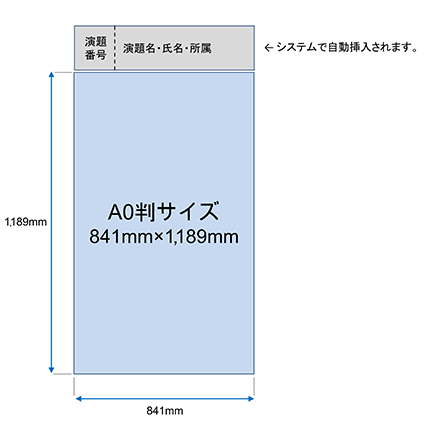 レイアウトサンプル
小見出し：60pt以上
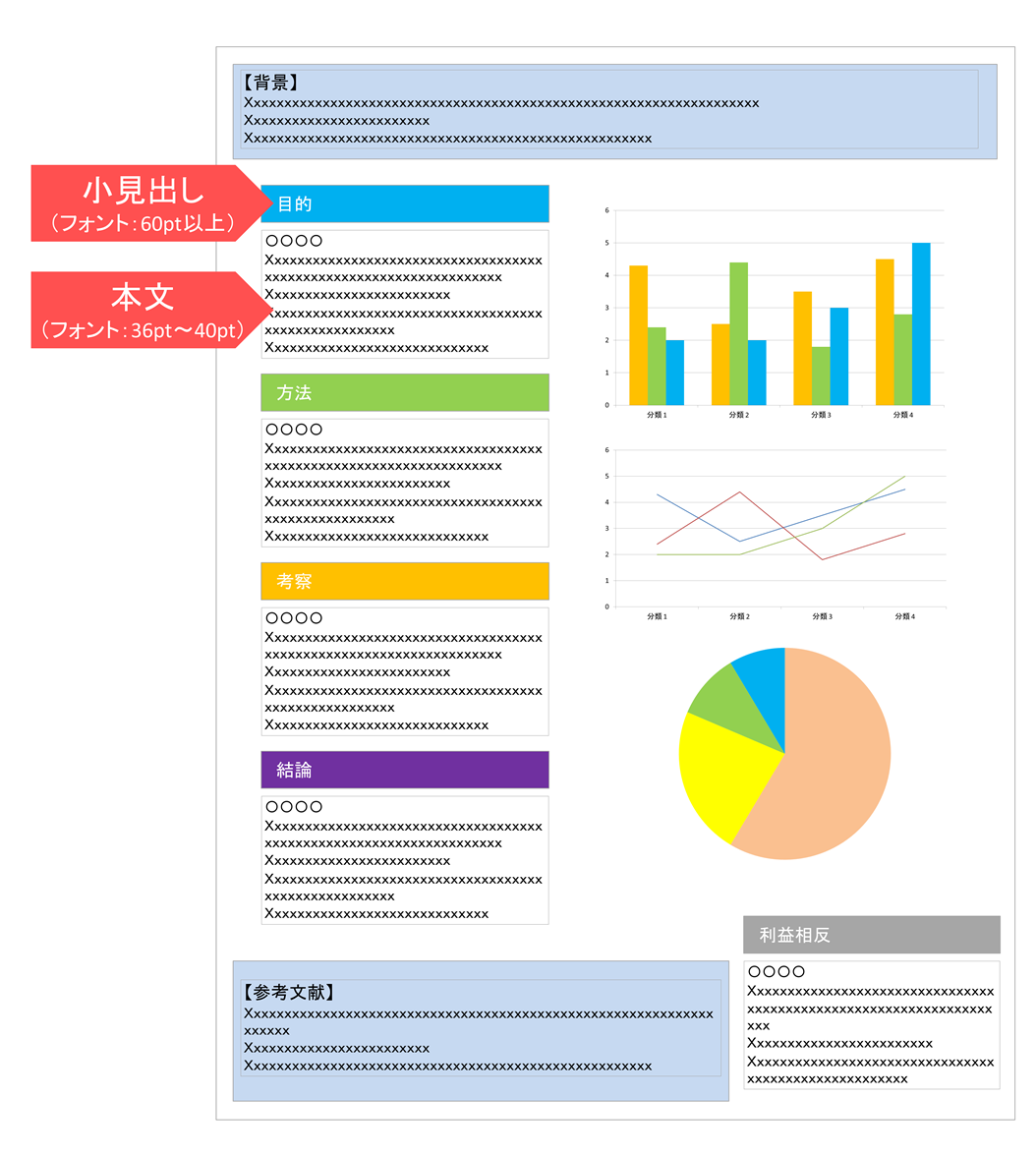 本文：36pt～40pt